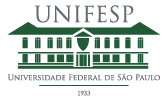 AUDITORIA INTERNA AUDIN / UNIFESPFEVEREIRO/ 2021
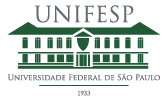 Missão da Auditoria Interna - AUDIN  A unidade de Auditoria Interna - AUDIN é uma instância interna de apoio à governança, vinculada ao Conselho Universitário, tendo como missão adicionar valor e melhorar as operações da universidade.A Audin é composta, atualmente, por 3 membros: I - Diretor da unidade de Auditoria Interna (Competências no Artigo 8º do RI)II- 2 Auditores Internos (Competências no Artigo 9º do RI)
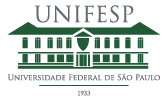 INSTRUÇÃO NORMATIVA Nº 3, DE 09 DE JUNHO DE 2017 – Aprova o Referencial Técnico da Atividade de Auditoria Interna Governamental do Poder Executivo Federal;


INSTRUÇÃO NORMATIVA Nº 9, DE 09 DE OUTUBRO DE 2018 - Dispõe sobre o Plano Anual de Auditoria Interna - PAINT e sobre o Relatório Anual de Atividades de Auditoria Interna - RAINT das Unidades de Auditoria Interna Governamental do Poder Executivo Federal e dá outras providências.
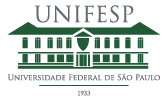 Relatório Anual das Atividades de Auditoria Interna – RAINT / 2020

Ações realizadas no exercício de 2020:

Avaliação do gerenciamento dos riscos identificados no Plano de Integridade, no que tange a gestão de pessoas.
Avaliação do processo de governança em relação ao acesso, inclusão, permanência e avaliação dos estudantes da universidade.
Avaliação do acesso à informação e a transparência no relacionamento entre a Unifesp e a Fundação de Apoio – FAP. 
Assessoramento na gestão de riscos institucional e no plano de integridade da universidade.
Monitoramento das recomendações emanadas da unidade de Auditoria Interna, do Tribunal de Contas da União - TCU e da Controladoria Geral da União – CGU.
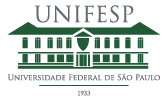 Relatório Anual das Atividades de Auditoria Interna – RAINT / 2020

Em decorrência das dificuldades impostas pela Pandemia COVID-19 não foi possível a realização de 2 ações de auditoria previstas no PAINT/2020:

Avaliação da infraestrutura universitária (laboratórios, salas de aula, auditórios, entre outros);
Avaliação dos controles internos no processo de prestação de contas (contratos e convênios). 

Destaca-se que foram realizadas as etapas de planejamento destas ações de auditoria, contudo, as ações de execução e emissão de relatório foram remanejadas para o ano de 2021.
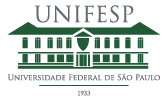 Queda 

+ 

70%
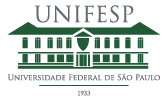 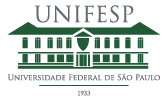 PROGRAMA DE GESTÃO E MELHORIA DA QUALIDADE – PGMQ

No exercício de 2020 foi enviado um questionário aos gestores das unidades auditadas com o objetivo de obter a percepção desses gestores sobre os trabalhos desenvolvidos pelos auditores internos. Os resultados dessa pesquisa apontaram pontos fortes e também aspectos que precisam ser aperfeiçoados.
 
Pontos fortes dos trabalhos de auditoria desenvolvidos em 2020:

A auditoria interna tratou de temas relevantes da unidade auditada;
Os auditores internos demonstraram, durante a realização dos trabalhos, postura ética e profissional adequada;
As informações contidas no Relatório Definitivo de Auditoria são relevantes;
O trabalho realizado pelos auditores internos contribuiu para o aperfeiçoamento dos controles internos da unidade auditada;
O trabalho realizado pelos auditores internos contribuiu para o aperfeiçoamento da gestão de riscos da unidade auditada.
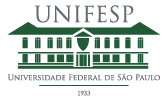 PROGRAMA DE GESTÃO E MELHORIA DA QUALIDADE – PGMQ

 Aspectos que precisam ser aperfeiçoados:

Melhorar a comunicação, no início dos trabalhos, sobre os objetivos da auditoria interna;
Aperfeiçoar a apresentação, no início dos trabalhos, dos critérios de avaliação a serem utilizados pelos auditores;
Adequar melhor os prazos estabelecidos pela equipe de auditoria interna em relação a apresentação de documentos, informações e/ou esclarecimentos;
Melhorar a clareza e compreensão do Relatório Definitivo de Auditoria;
Aperfeiçoar a reunião de busca conjunta de soluções na construção de recomendações oportunas e relevantes.
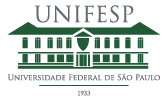 PLANO ANUAL DE AUDITORIA INTERNA – PAINT / 2021

Relação dos trabalhos selecionados com base em risco:


Avaliação do gerenciamento dos riscos no que tange a Assistência Estudantil (OFÍCIO-CIRCULAR Nº 16/2019/CGRE/DIPPES/SESU/SESU-MEC);
Avaliação da infraestrutura universitária (laboratórios, salas de aula, auditórios, entre outros);
Avaliação do acesso a informação e a transparência no relacionamento entre a FAP e a Unifesp (Acórdão nº 1178/2018 – TCU Plenário)
Avaliação dos controles internos no processo de prestação de contas (contratos e convênios).
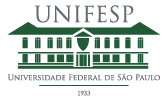 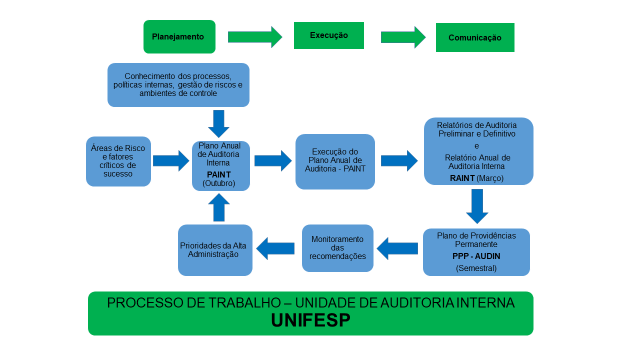 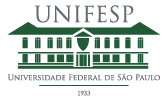 “O sucesso da unidade de Auditoria Interna - AUDIN ocorre quando ela consegue apoiar a universidade no cumprimento de sua missão”.
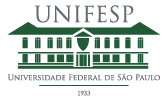 Muito obrigado a todos (as) !!!